OhioISP Onboarding - ICFs
February 23, 2023
OhioISPs by Status
Total ICF ISPs: 646
QIDPs using OhioISP
150 QIDPs have entered at least one OhioISP
On average, each QIDP has entered 4 ISPs
17 QIDPs have entered 10 or more ISPs
*11 ISPs not included in this slide as their Case Manager is currently blank
Facilities with OhioISPs
176 ICFs (42.6%) have entered at least one OhioISP
Based on Bed Count, 3 ICFs have entered ISPs for all of their residents
42 facilities have entered ISPs for at least 50% of their residents
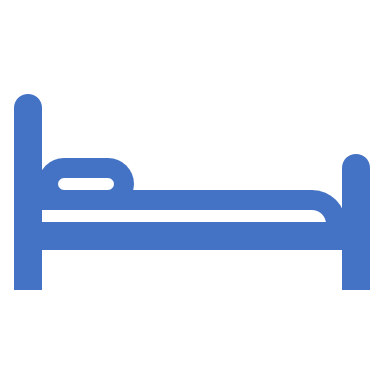